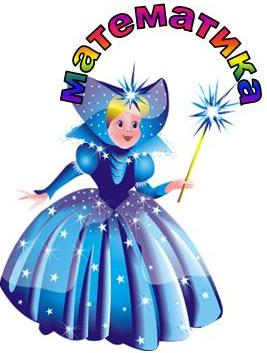 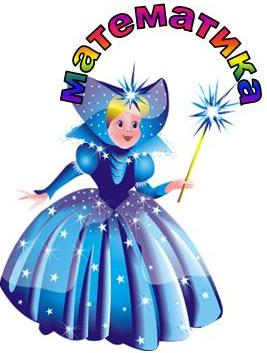 Моё королевство все
Любят и чтут,
В моём королевстве
Цифры живут.
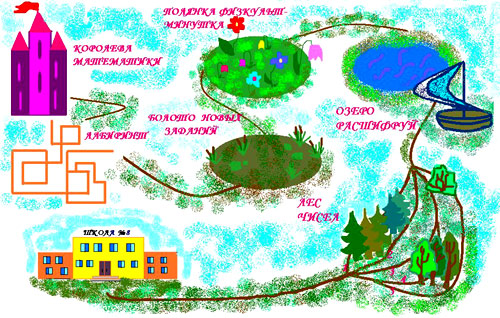 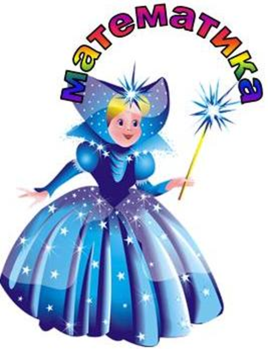 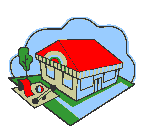 Детский сад.
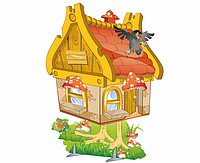 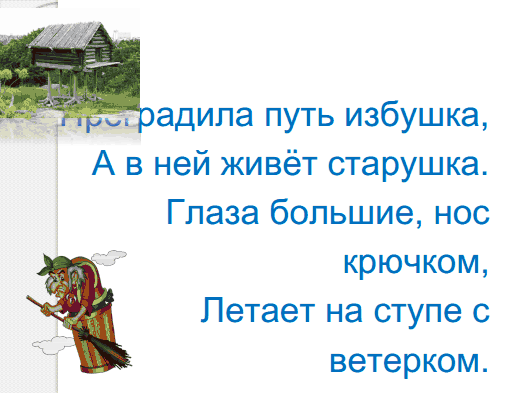 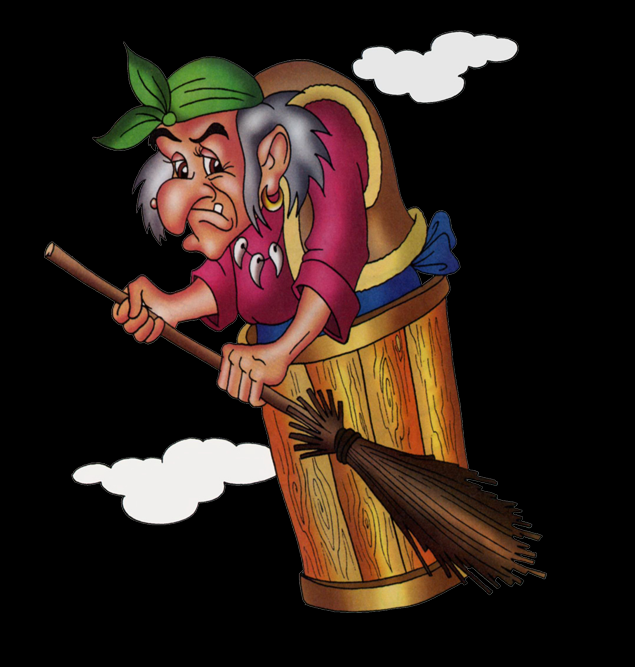 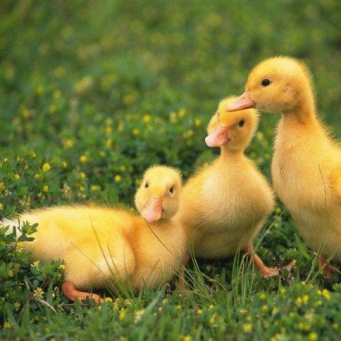 Четыре гусенка и двое утят
В озере плавают, громко кричат.
А ну, посчитай поскорей,
Сколько всего в воде малышей?
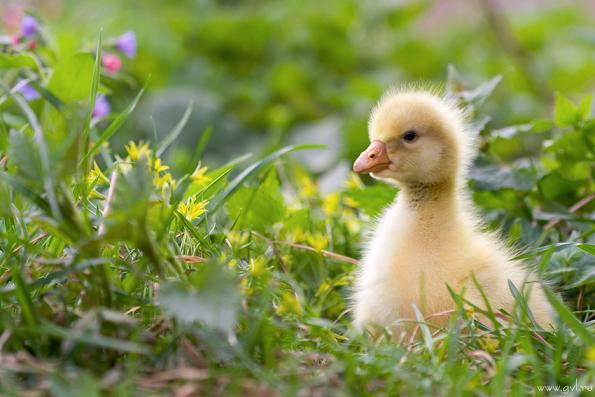 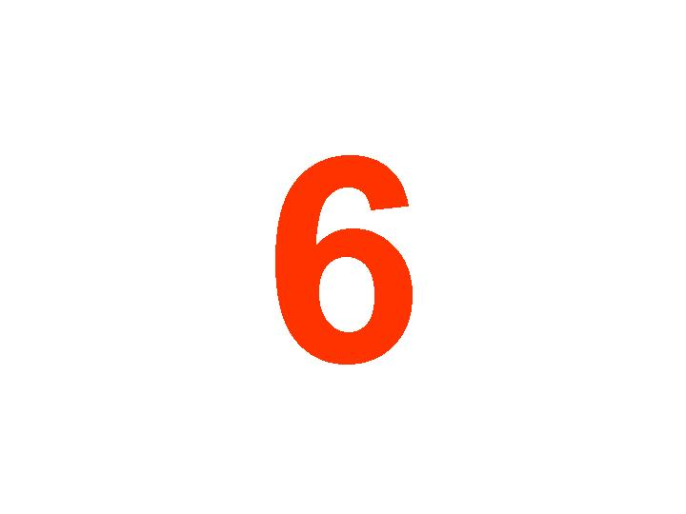 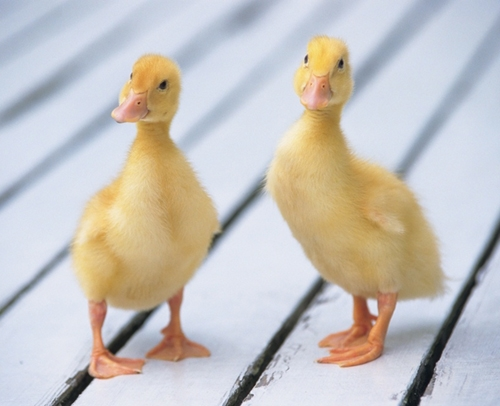 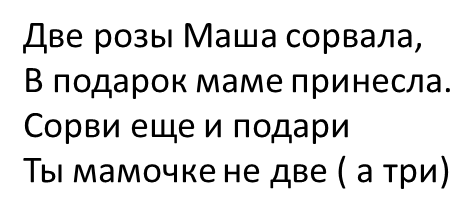 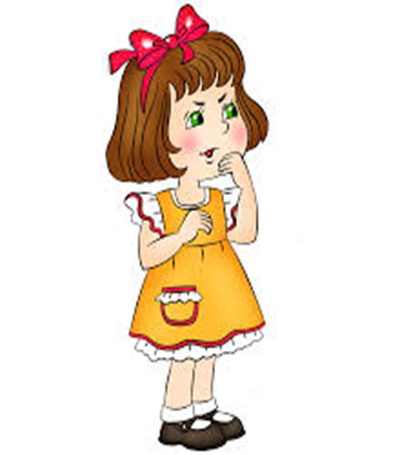 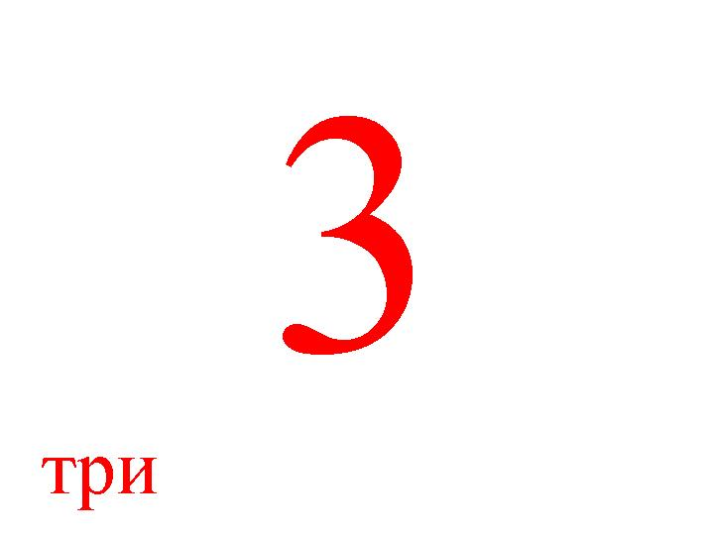 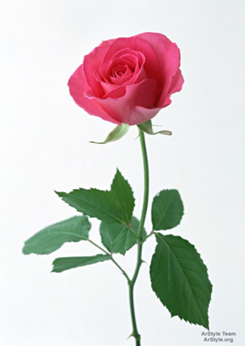 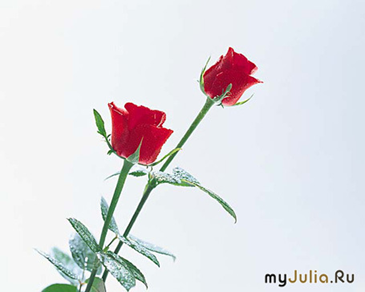